4-12-21
Phage Labelle
Julia Iacovella
3-30-21
Phage Labelle
Julia Iacovella
Undigested
BamHI
ClaI
EcoRI
Haelll
HindIII
Ladder
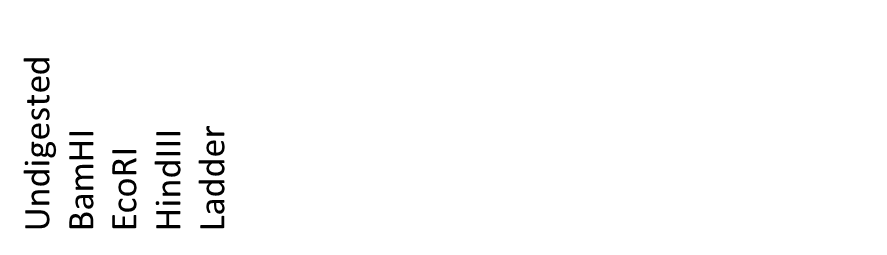 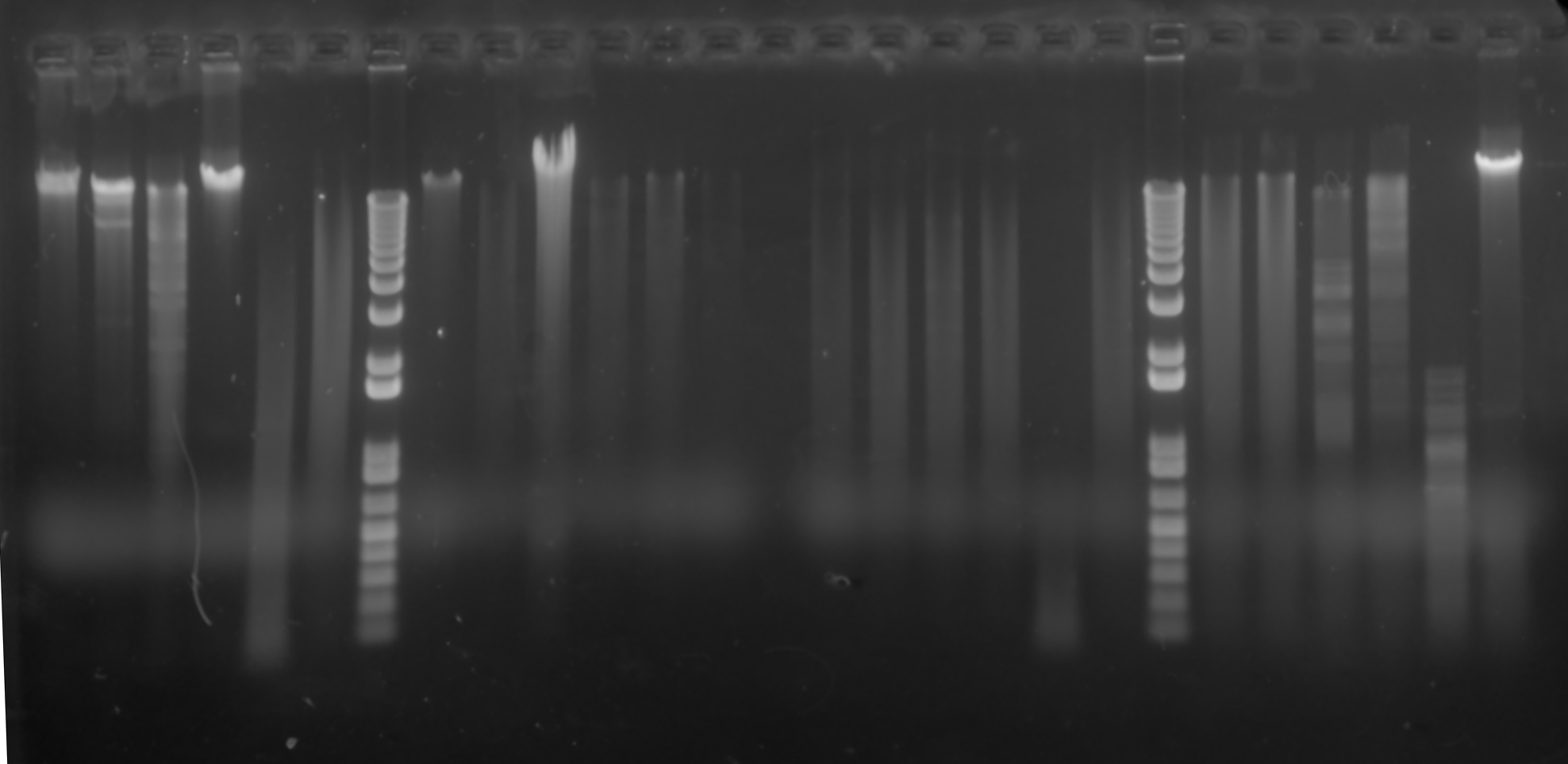 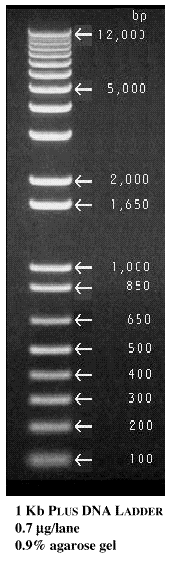 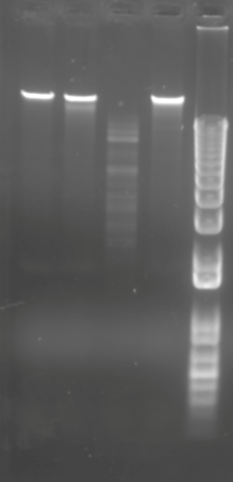 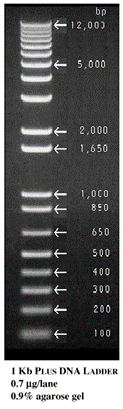